Игра
 «Найди 10 отличий»
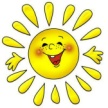 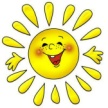 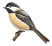 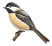 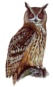 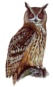 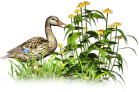 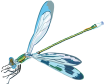 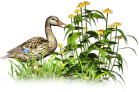 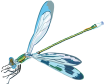 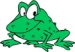 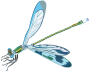 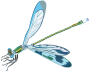 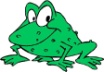 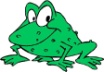 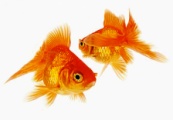 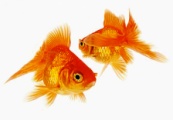 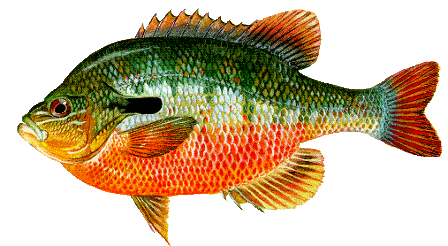 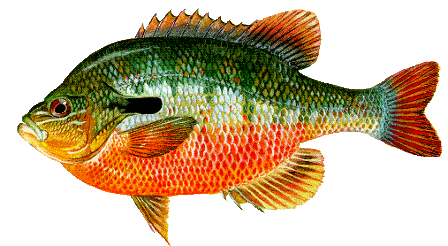 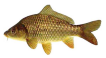 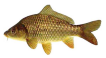 Сравни и найди 10 отличий. На первой картинке кликни по той детали, которой нет на второй картинке.